পাকুন্দিয়া আদর্শ মহিলা কলেজ অন-লাইন
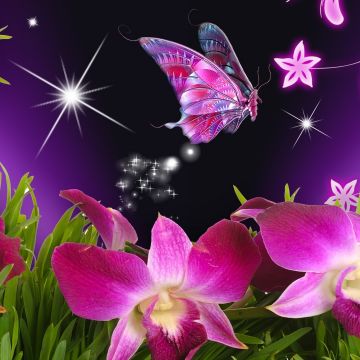 স্বাগত
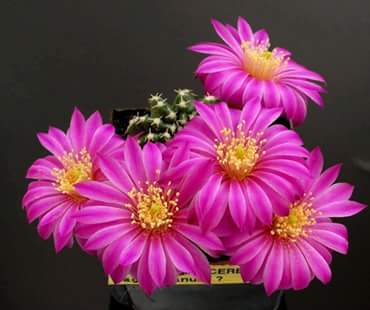 10/15/2020
পরিচিতি
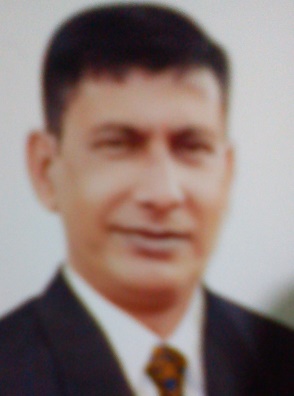 বিষয়ঃ মনোবিজ্ঞান
শ্রেণিঃএকাদশ/দ্বাদশ
পত্রঃ  প্রথম
অধ্যায়ঃপঞ্চম
মোঃ নাজমুল হক আকন্দ
সহকারী অধ্যাপক(মনোবিজ্ঞান)
পাকুন্দিয়া আদর্শ মহিলা কলেজ
পাকুন্দিয়া,কিশোরগঞ্জ।
10/15/2020
আজকের পাঠ
স্মৃতি (Memory)
শিখন ফল
স্মৃতির সংজ্ঞা বলতে পারবে।
স্মৃতির প্রকার বর্ণনা করতে পারবে।
স্মৃতির শর্ত ব্যাখ্যা করতে পারবে।
স্মৃতির পরিমাপ বিশ্লেষন করতে পারবে।
স্মৃতির সংজ্ঞাঃ অতীত অভিজ্ঞতা যথা সম্ভব অবিকল ভাবে পূনরুৎপাদন করার ক্ষমতাকে স্মৃতি বলে।

স্মৃতি=শিক্ষণ-বিস্মৃতি
স্মৃতি তিন প্রকারঃ
সংবেদী
স্বল্পস্থায়ী
দীর্ঘস্থায়ী
স্মৃতির শর্ত
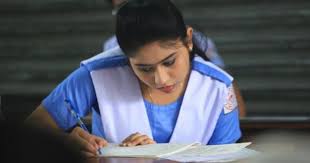 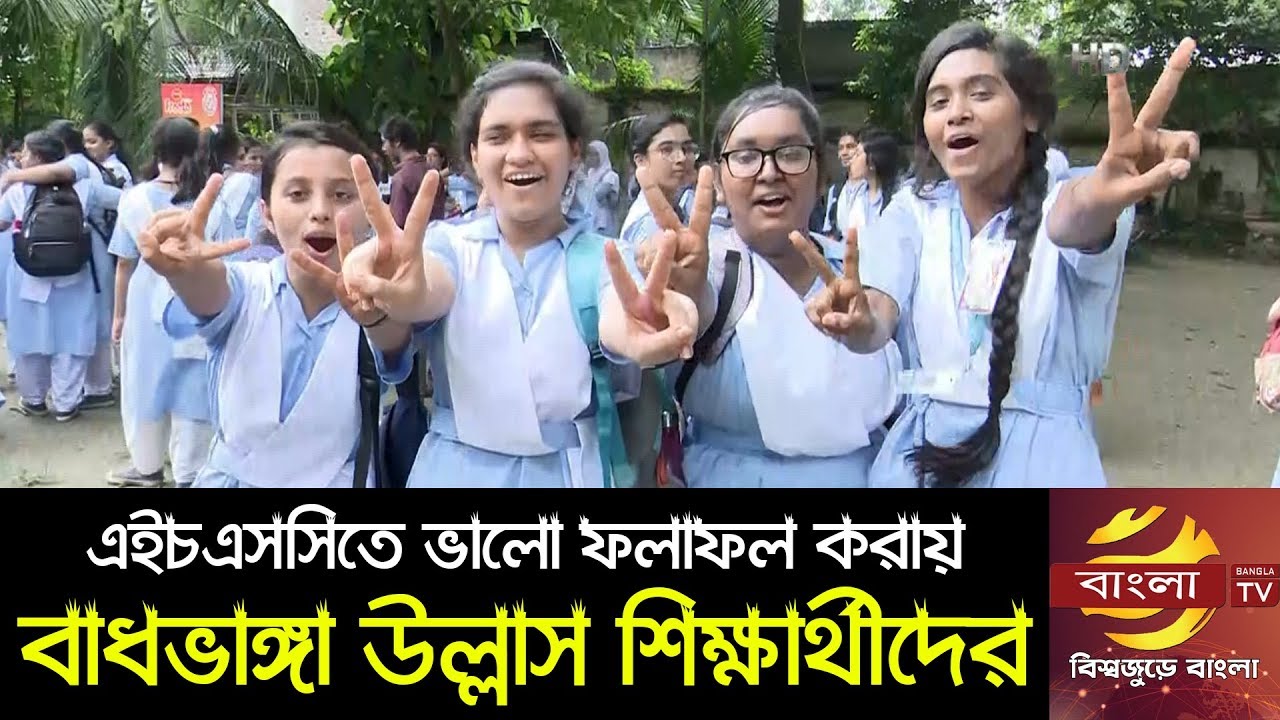 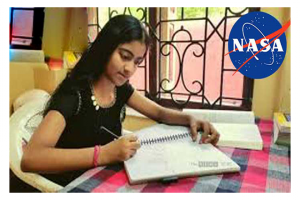 গ্রহণ
প্রকাশ
প্রয়োগ
স্মৃতির শর্ত পাঁচটিঃ
          শিক্ষণ
          সংরক্ষণ
          পূনরুদ্রেক
          প্রত্যাভিজ্ঞা
          সথান- কাল নির্দেশ
মানব মস্তিক
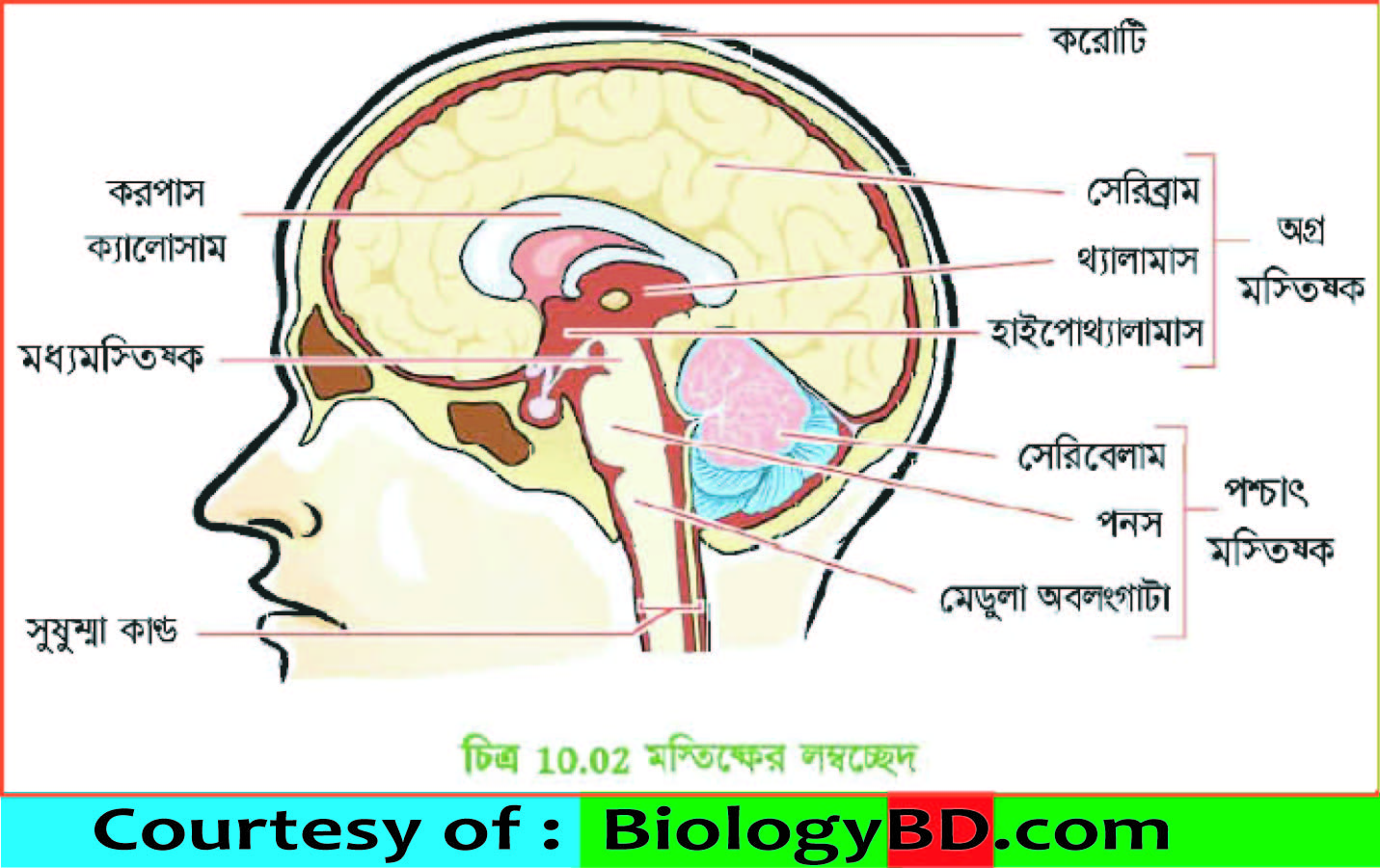 স্মৃতি পরিমাপ পদ্ধতি পাঁচটি
                পূনরুদ্রেক
           প্রত্যাভিজ্ঞা
           পূনর্শিক্ষন
           পূনর্গঠণ
           প্রতিক্রিয়ার গতি
স্মৃতির পরিমাপ
পুনরুদ্রিত শব্দ সংখ্যা-ভুল সংখ্যা
পুনরুদ্রেক সাফল্যাঙ্ক=
*100
মোট শব্দ
১৮০ - ২০
=              *100
২০০
১৬০
=   80%
=                 *১০০
২০০
স্মৃতির পরিমাপ
নির্ভুল উত্তর সংখ্যা-ভুল সংখ্যা
প্রত্যাভিজ্ঞার সাফল্যাঙ্ক=
* ১০০
মোট  সংখ্যা
১০০-০
=              ১০০
১০০
= ১০০ %
স্মৃতির পরিমাপ
শিক্ষণ চেষ্টা- পুনর্শিক্ষণ চেষ্টা
সঞ্চয়= 			*১০০
শিক্ষণ চেষ্টা
৩০-১৫
=                *১০০
৩০
১৫
=        *১০০
৩০
=  ৫০%
ধন্যবাদ
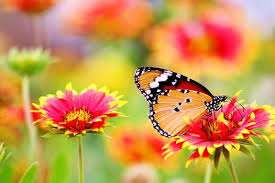